Mosquito Assessment and Control Unmanned Aerial Systems (MAC-UAS) Program
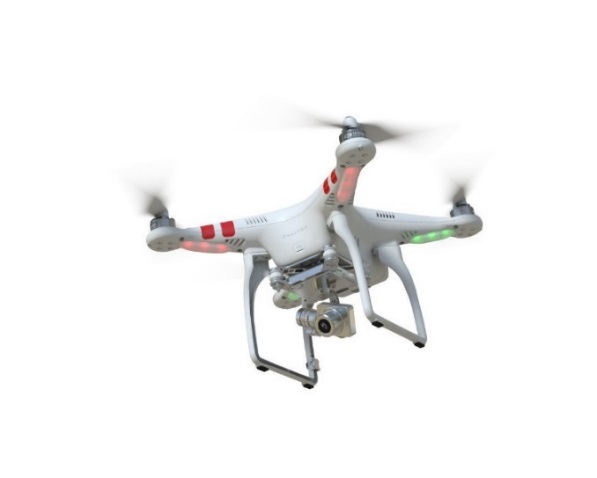 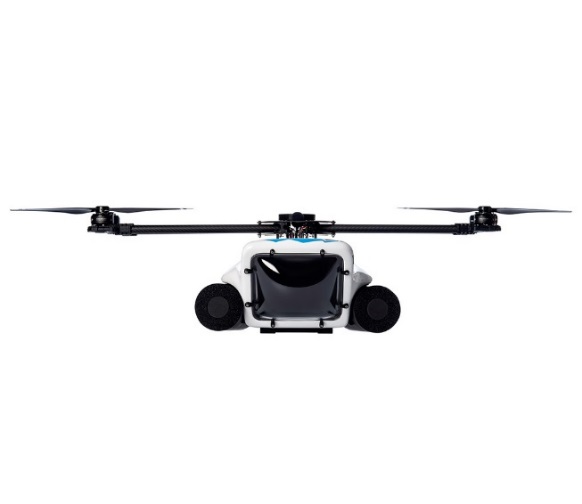 Integration of Small Unmanned Aircraft Systems (sUAS) in Vector Control
Scott Schon, Pilot
Ev Ortiz, Pilot
MAC-UAS Program
Phase 1:  Training and Infrastructure
Phase 2:  Missions under Part 107 
Phase 3:  Missions needing waivers 
Phase 4 : Precision Public Health Insecticide Applications
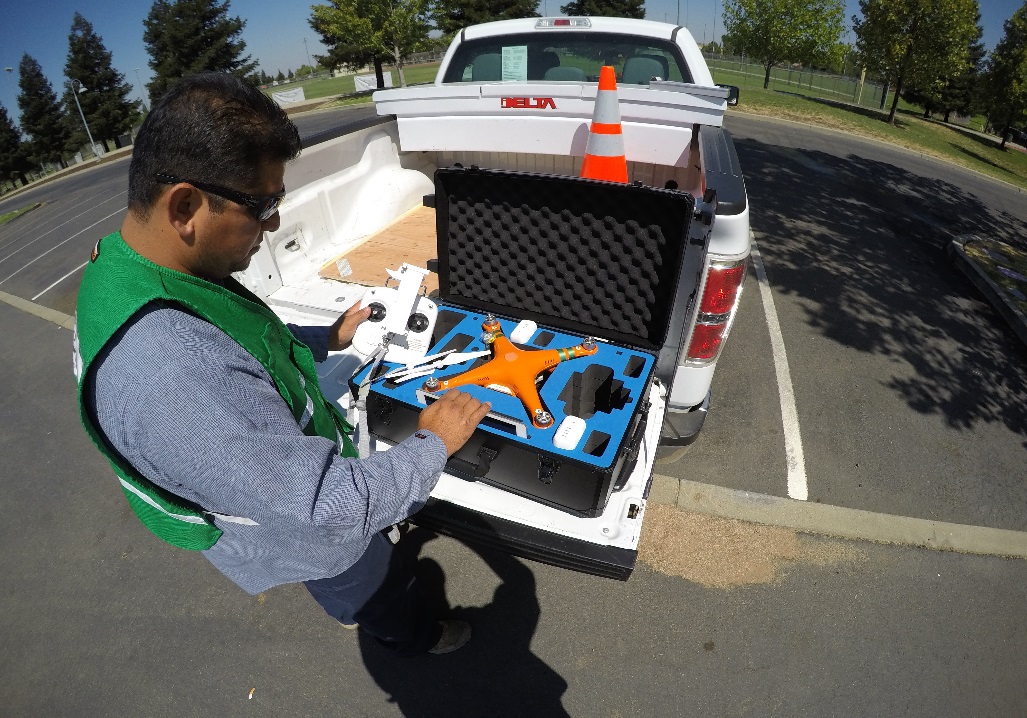 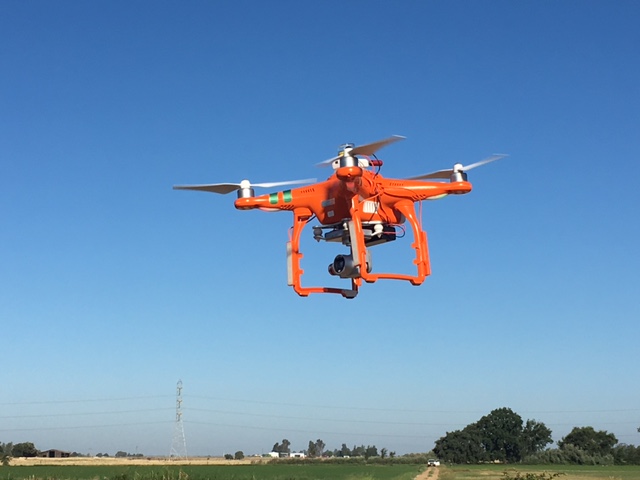 First P3S Visual Assessment Missions
Dec 14
First Vernal Pool Monitoring Mission
Feb 22
First Log Decks Monitoring Mission
Mar 8
First Atmospheric Measurement
Jun 6
Pilot Training
Nov 5
Catastrophic Crash of HPV1
Phantom 3 Standard (P3S)
HexH20 Pro V2 (HPV2)
HexH2O Pro V1 (HPV1)
May 4
Nov 16
Jul 10
Jan 24
2016
2017
Oct
Nov
Dec
2017
Feb
Mar
Apr
May
Jun
Jul
Aug
Today
Oct 31
Jan 23
Jun 27
Project Start
Board Resolution supporting UAS
Received Daylight Flight Waiver
Jul 11
Safety Management System Cert
Phase 1: Training
Oct 31 - Jan 31
Phase 2: Mission Development and Implementation
67 days
Feb 1 - Jun 27
105 days
Phase 3:  Part 107 Waivers and Mission Implementation (Part 107 Daylight Flight Waiver)
Jun 1 - Aug 21
58 days
UAS Mission Types
Atmospheric Measurements
Aerial Photographic Monitoring
Visual Assessment of Mosquito Habitat
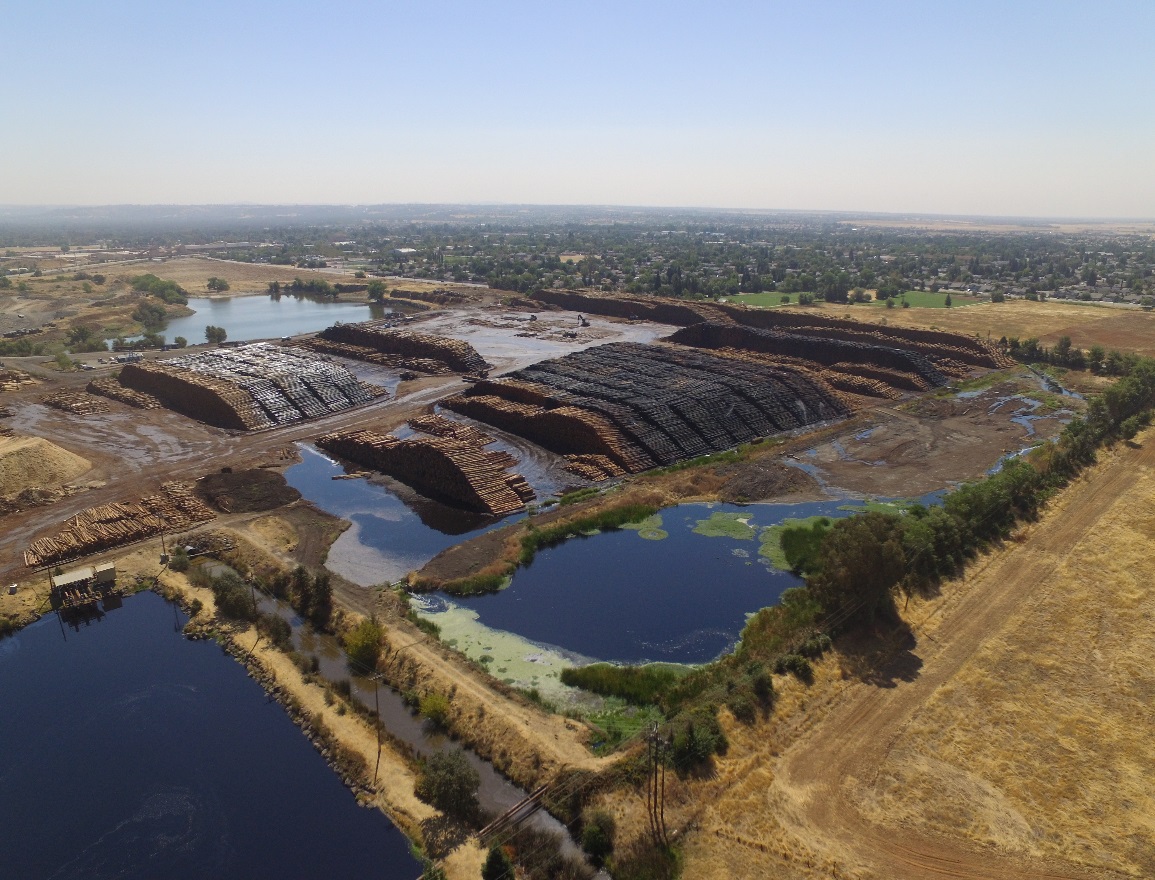 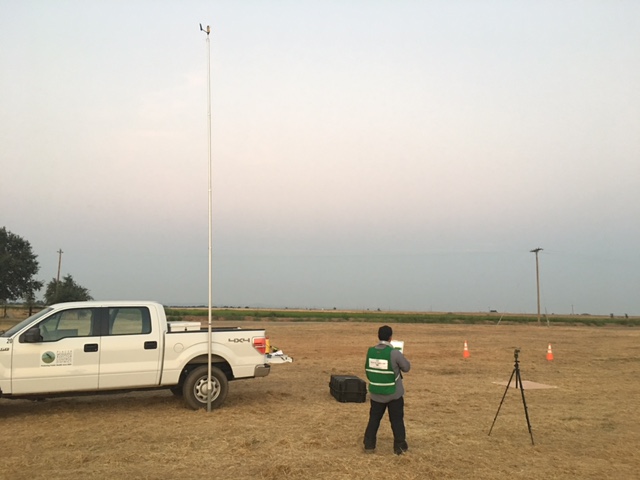 Atmospheric Measurements
Purpose: To detect presence or absence of temperature inversion and relative humidity in order to support manned aerial and truck adulticide operations.
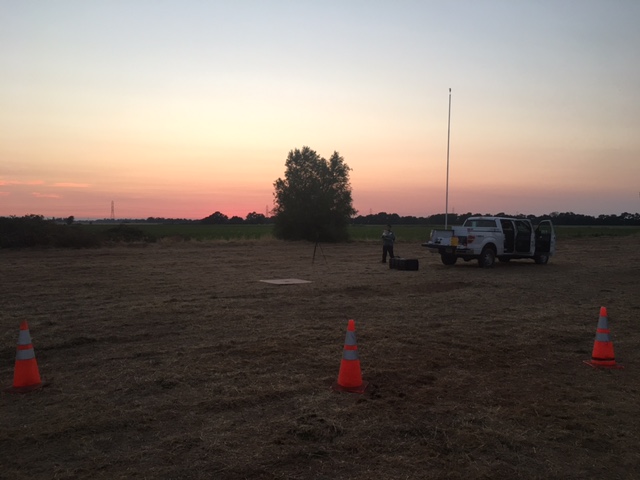 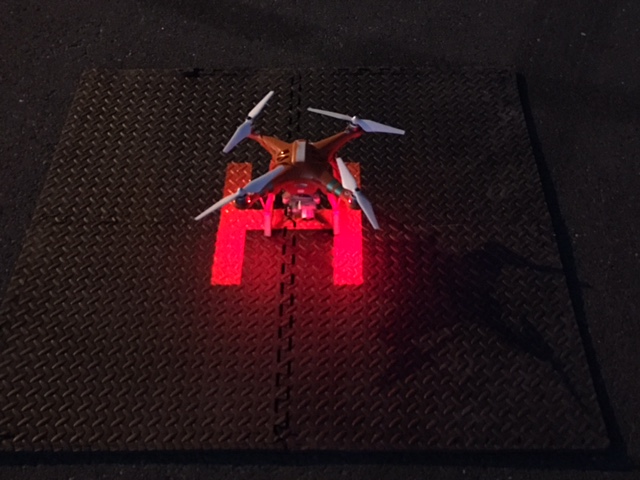 Aerial Photographic Monitoring
Purpose: Document change of a particular site over time with regard to standing water or other land use relevant to mosquito management.
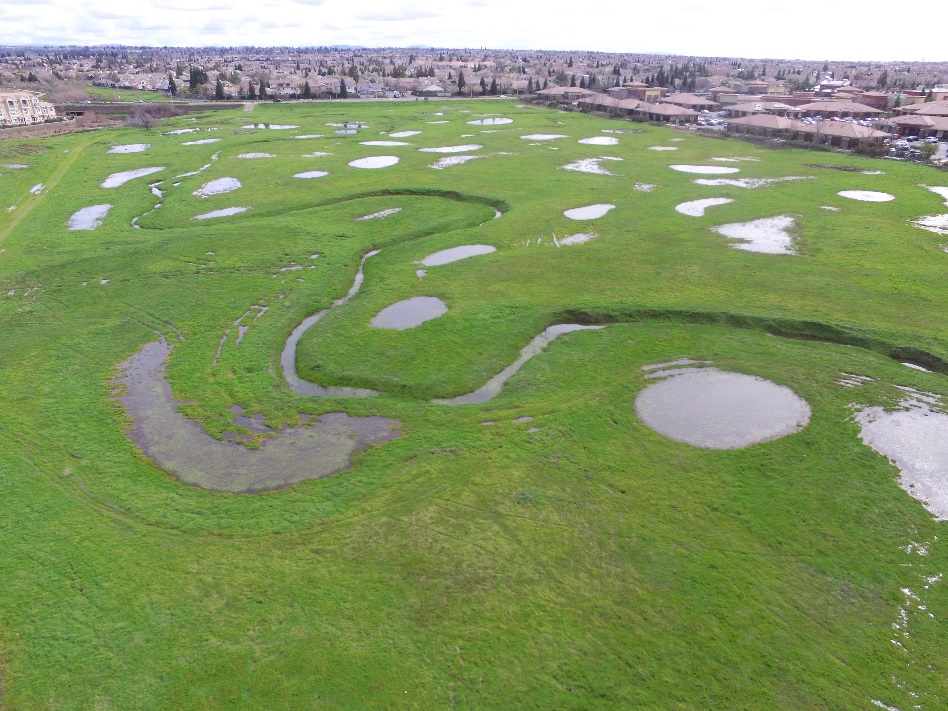 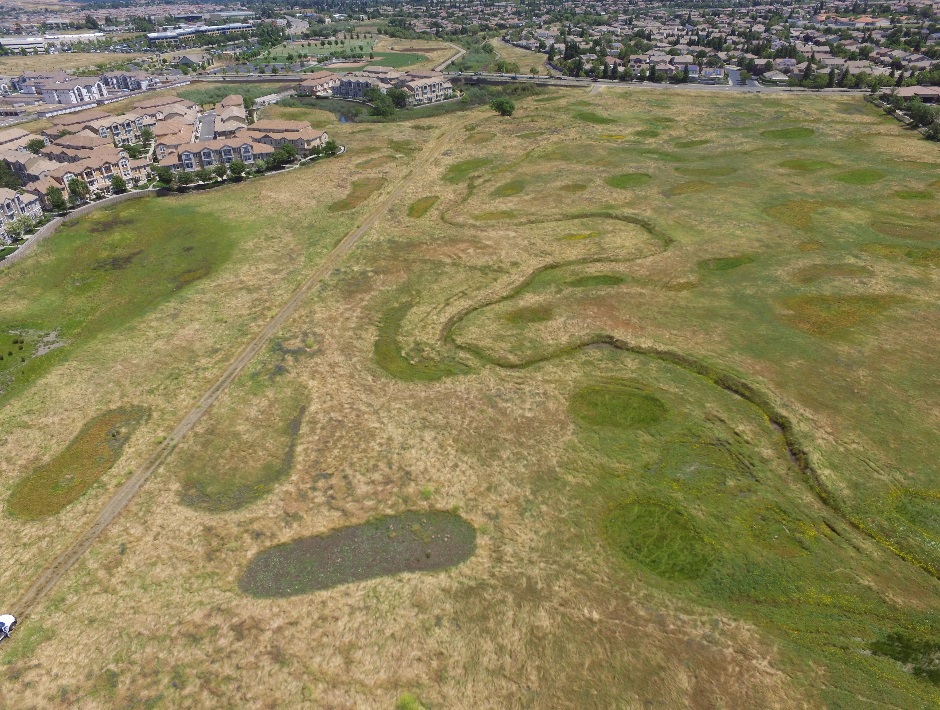 Aerial Photographic Monitoring
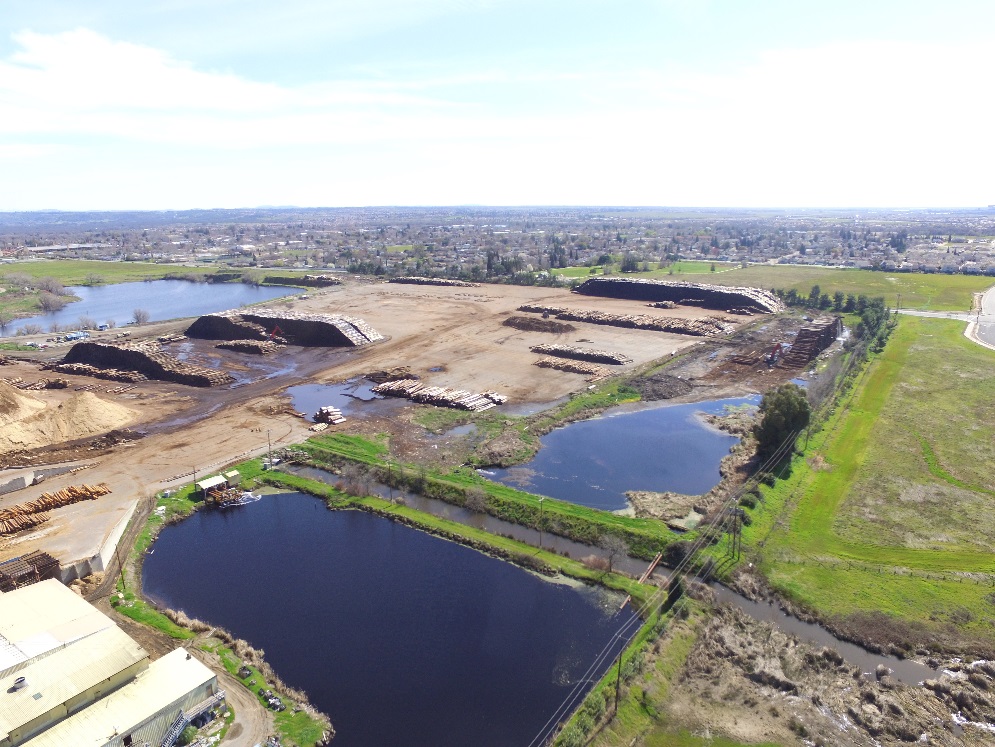 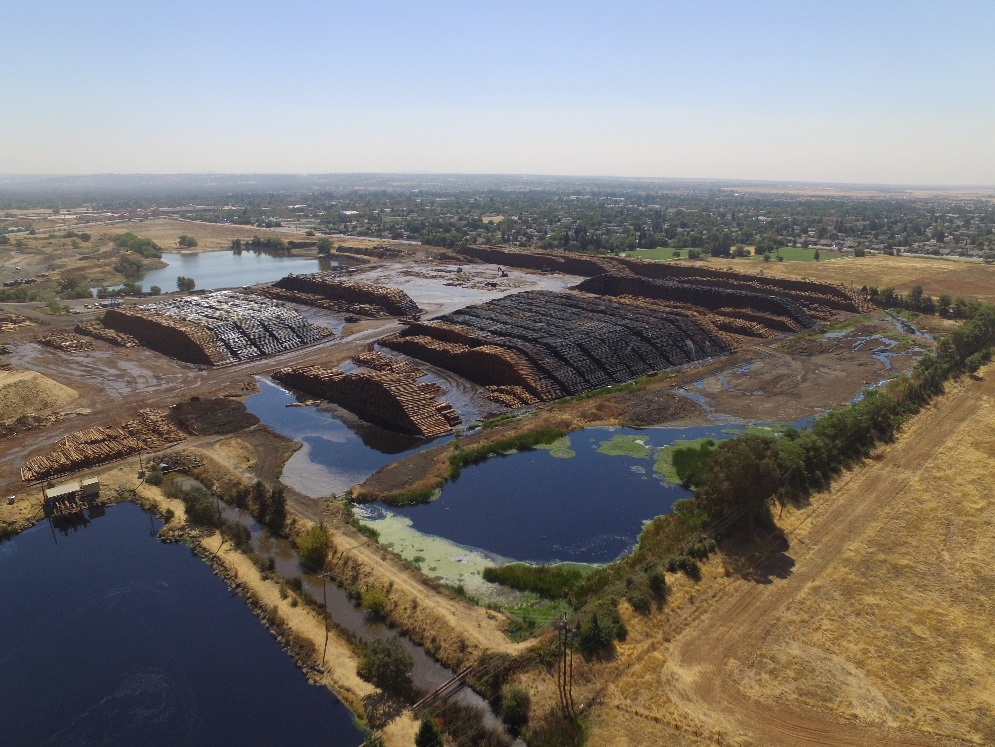 (March 8, 2017)
(August 10, 2017)
Visual Assessment of Mosquito Habitat
Enhanced Surveillance WNV Response
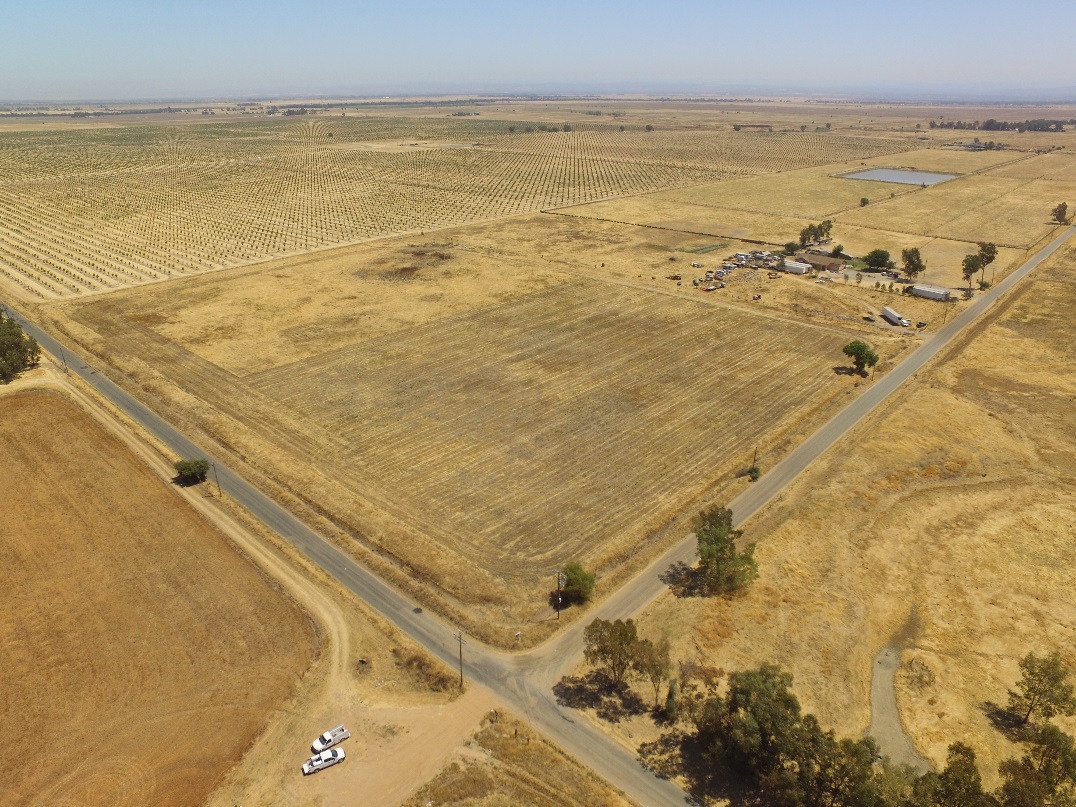 Visual Assessment of Mosquito Habitat
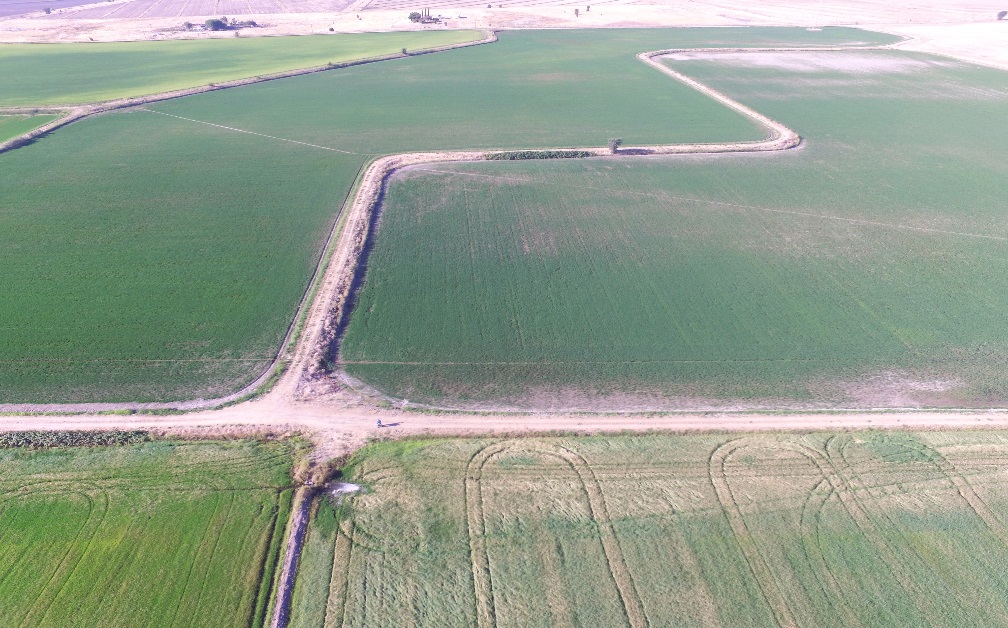 Beaver Dams (Below)
Rice Fields (Right)
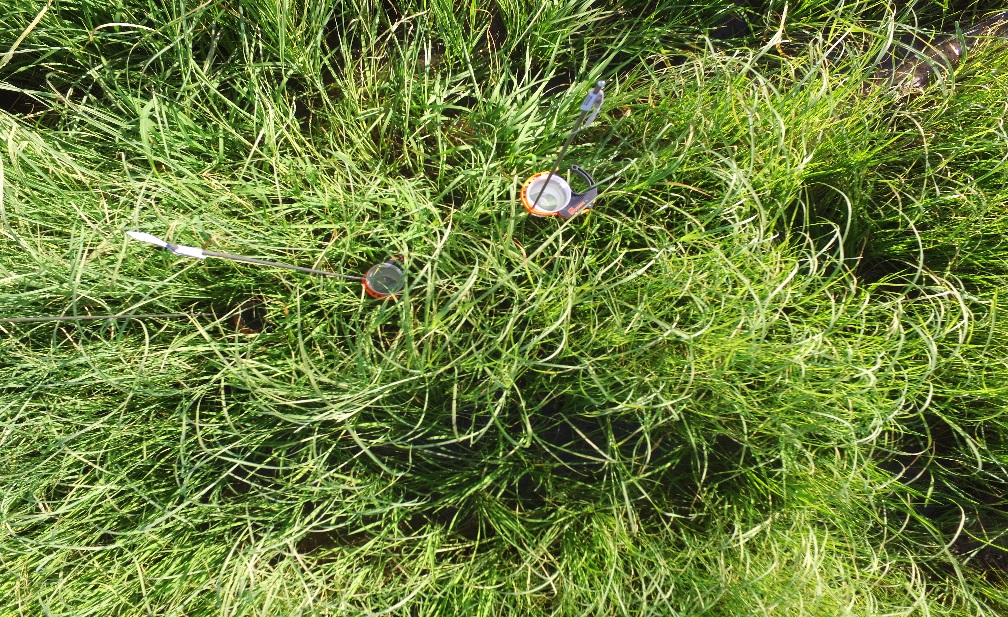 Additional Mission Types
Mosquitofish and Larvae Detection
Deploy/Pick-Up Adult Mosquito Traps
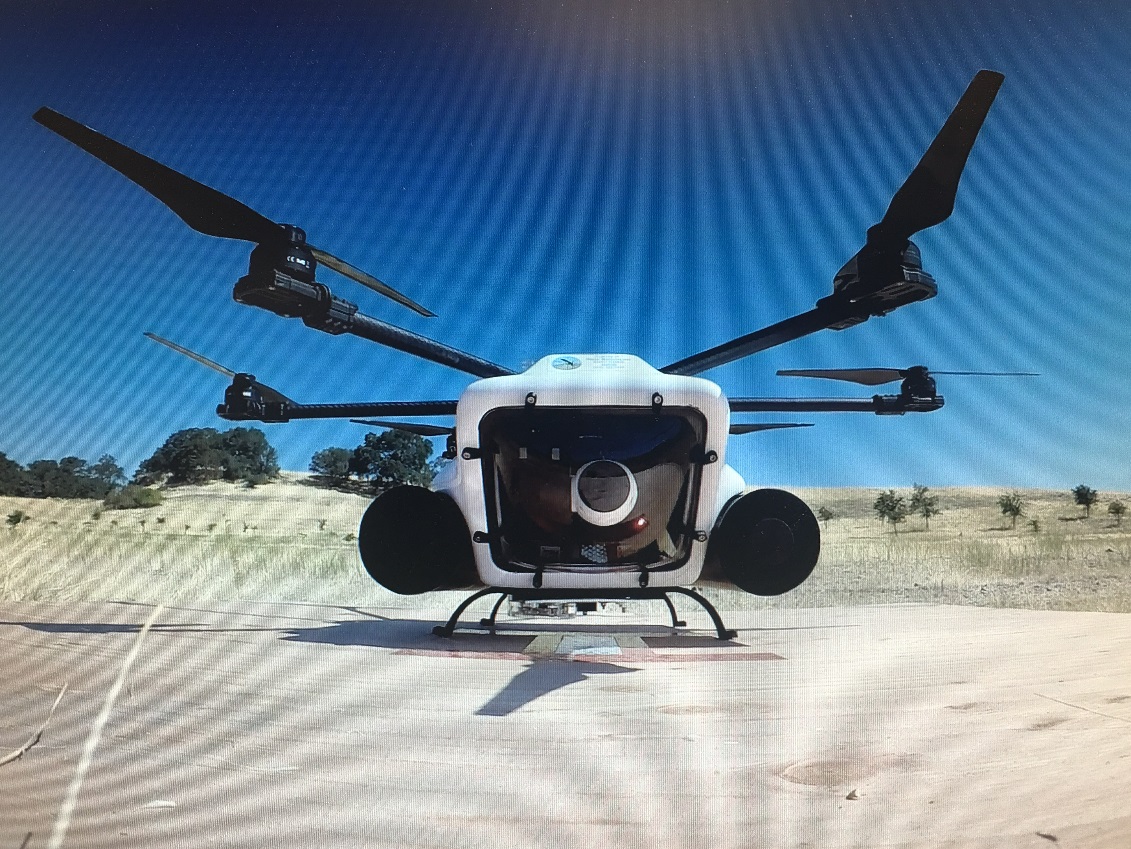 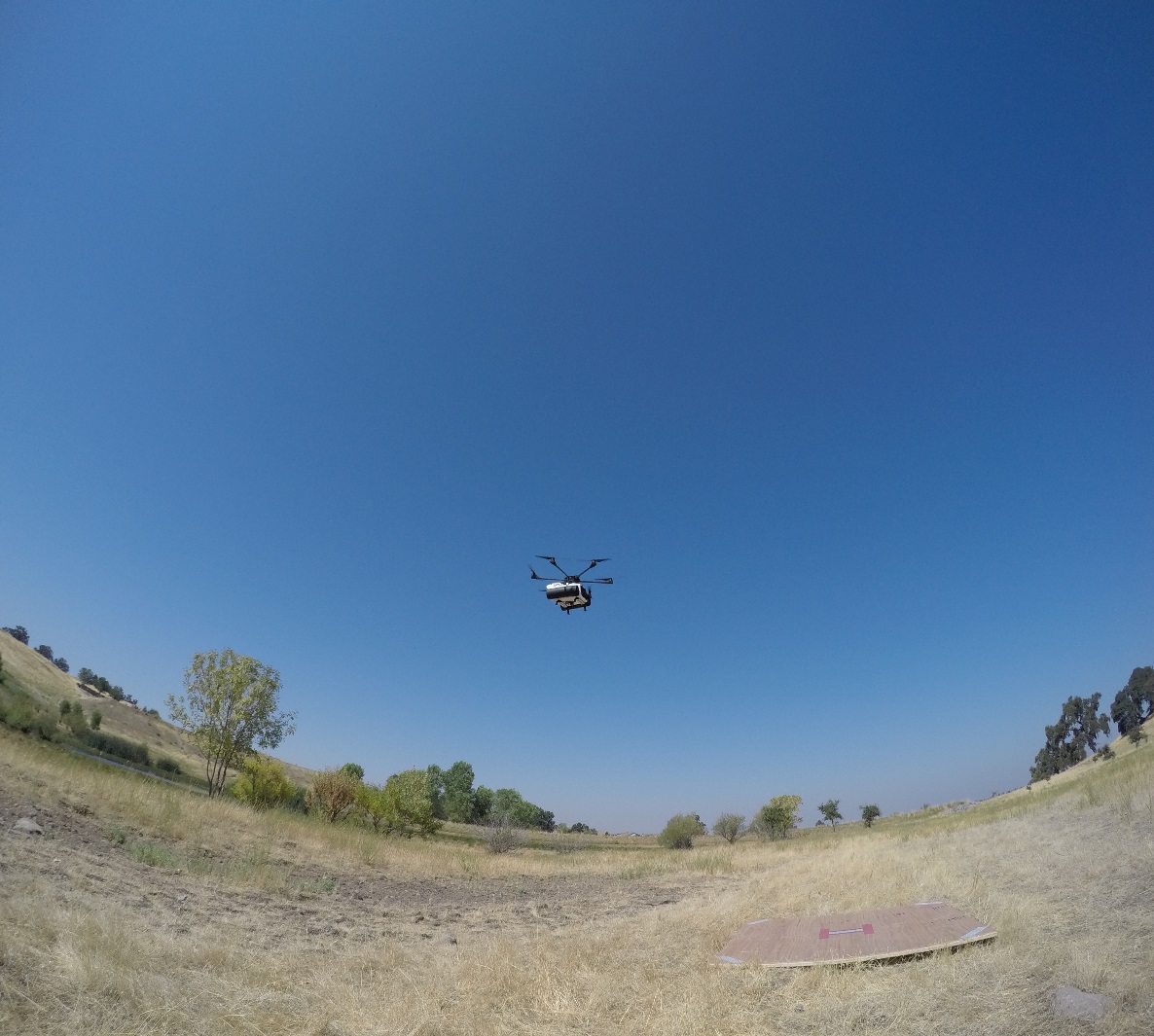 Safety Certification
MAC-UAS received safety certification from Wolf UAS on August 17, 2017
We received manuals and training in the following areas:
Flight Operations 
Accident-Incident Response
Safety Management Systems
Safety and Ops Training
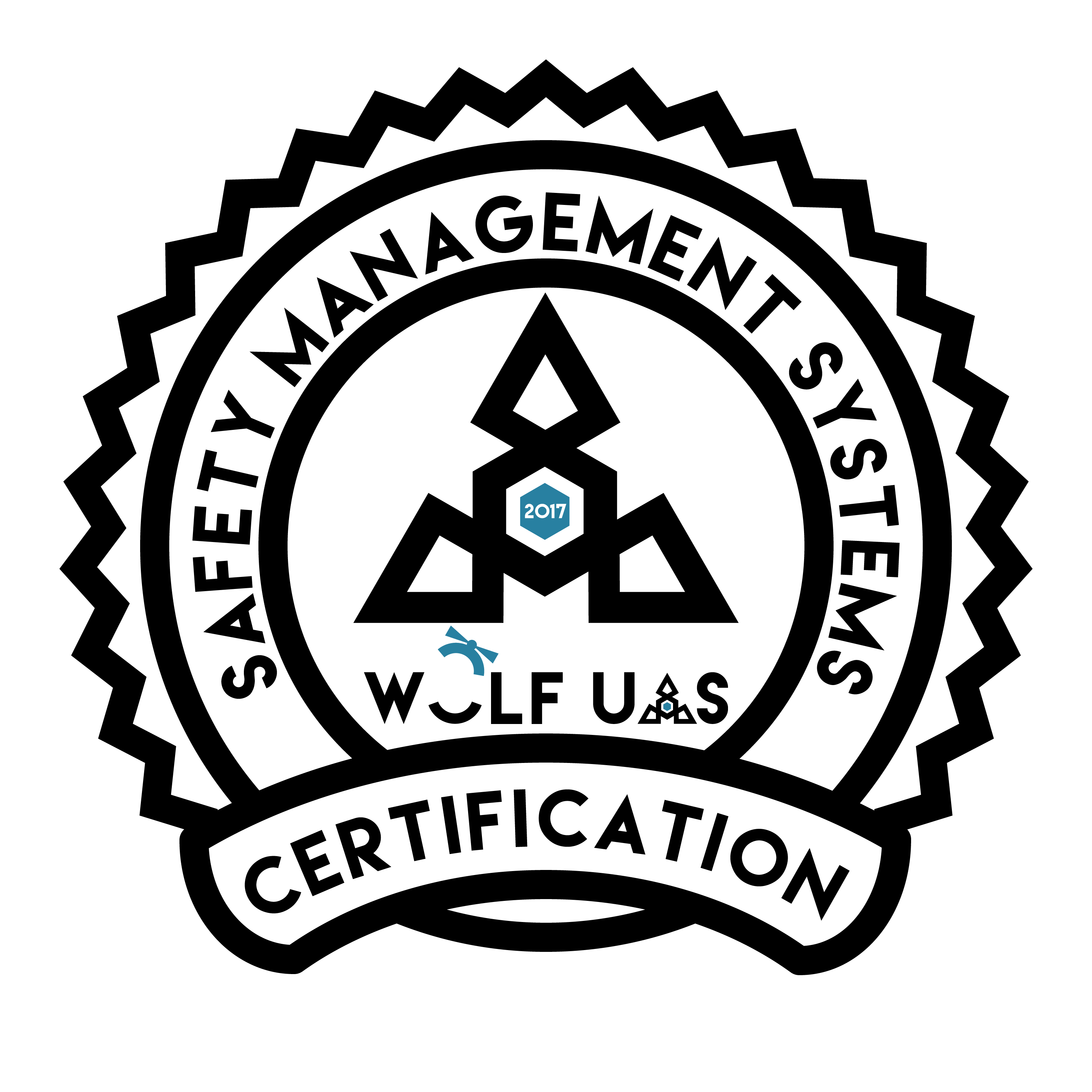 Regulatory Road-Map to UAS Applications of Public Health Pesticides
Precision Public Heath Applications by UAS
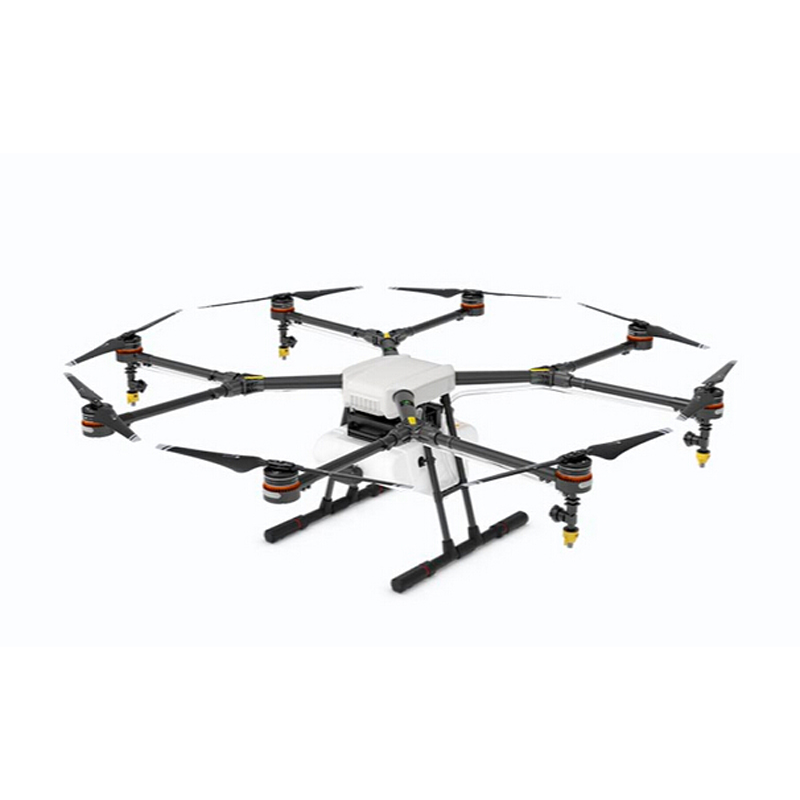 Larvacide Treatments
Adulticide Treatments
DJI AGRAS- MG1(s)
10L (2.6 gal) tank
24.5 kg (49 lbs) max take off weight
>5 Feet Diameter x 19 in tall